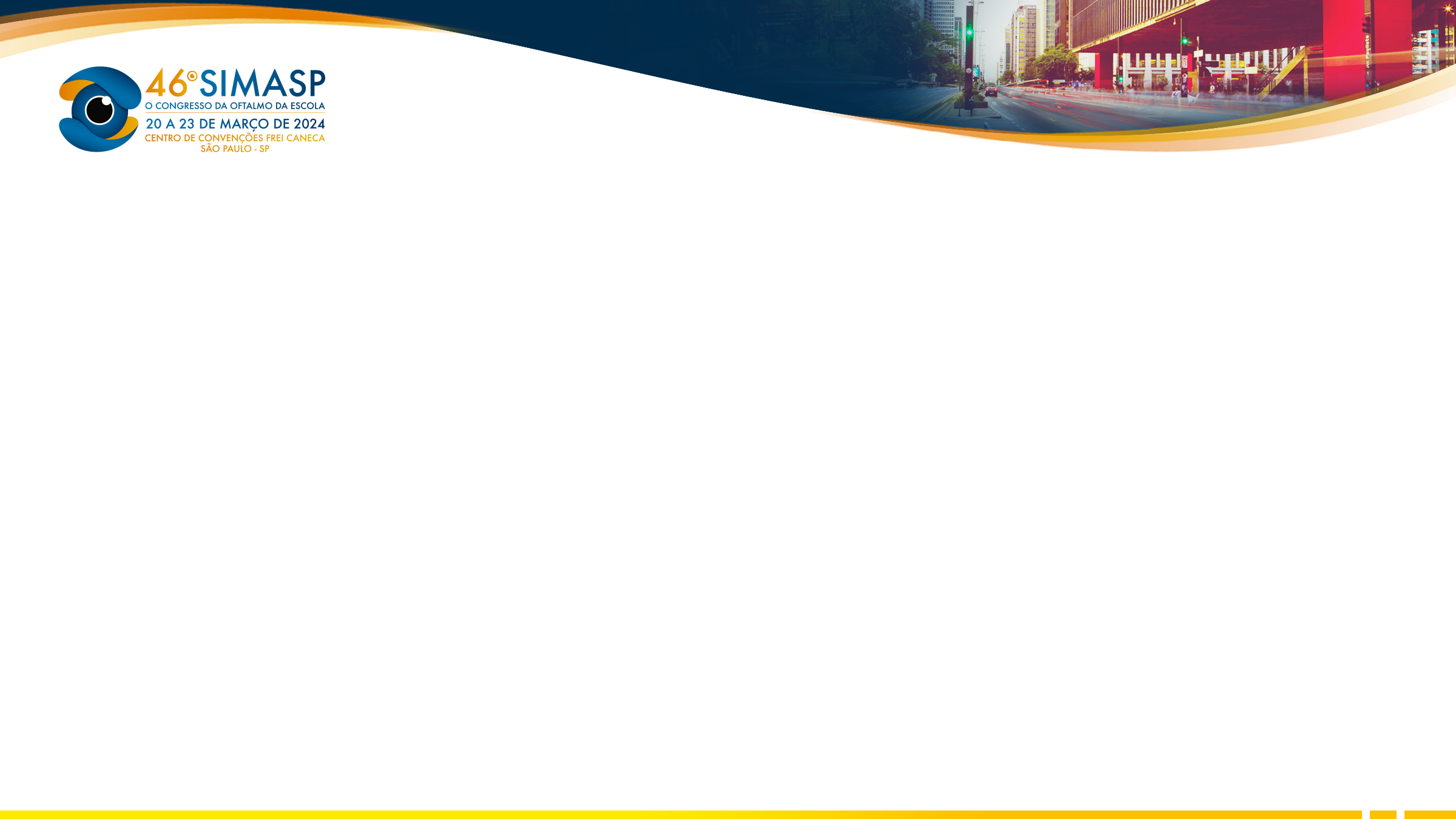 RETINOPATIA DE PURTSCHER PÓS TRAUMA COM FRATURA DE COLUNA TORÁCICA
LEONARDO AJUZ DO PRADO OLIVEIRA
MATHEUS FERREIRA SANTOS DA CRUZ
DEPARTAMENTO DE OFTALMOLOGIA E CIENCIAS VISUAIS DA UNIVERSIDADE FEDERAL DE SÃO PAULO (UNIFESP)
Retinopatia de purtscher é uma corioretinopatia associada com trauma sem acometimento ocular, ocorre por microembolizaçao da vasculatura da retina. O quadro se apresenta como baixa de visão indolor precedida por um evento traumático.
A imagem apresentada se refere ao caso de um paciente do sexo feminino que deu entrada no serviço pelo pronto socorro referindo baixa de visão indolor em olho direito após trauma automobilístico com fratura de coluna torácica. Apresentava inicialmente acuidade visual de conta dedos, e sem alterações no exame da lâmpada de fenda. À fundoscopia de olho direito foi possível obervar diversos sinais característicos da patologia como manchas algodonosas em polo posterior e pseudo cherry red spot. A paciente foi referida ao setor da retina onde permanece em seguimento.
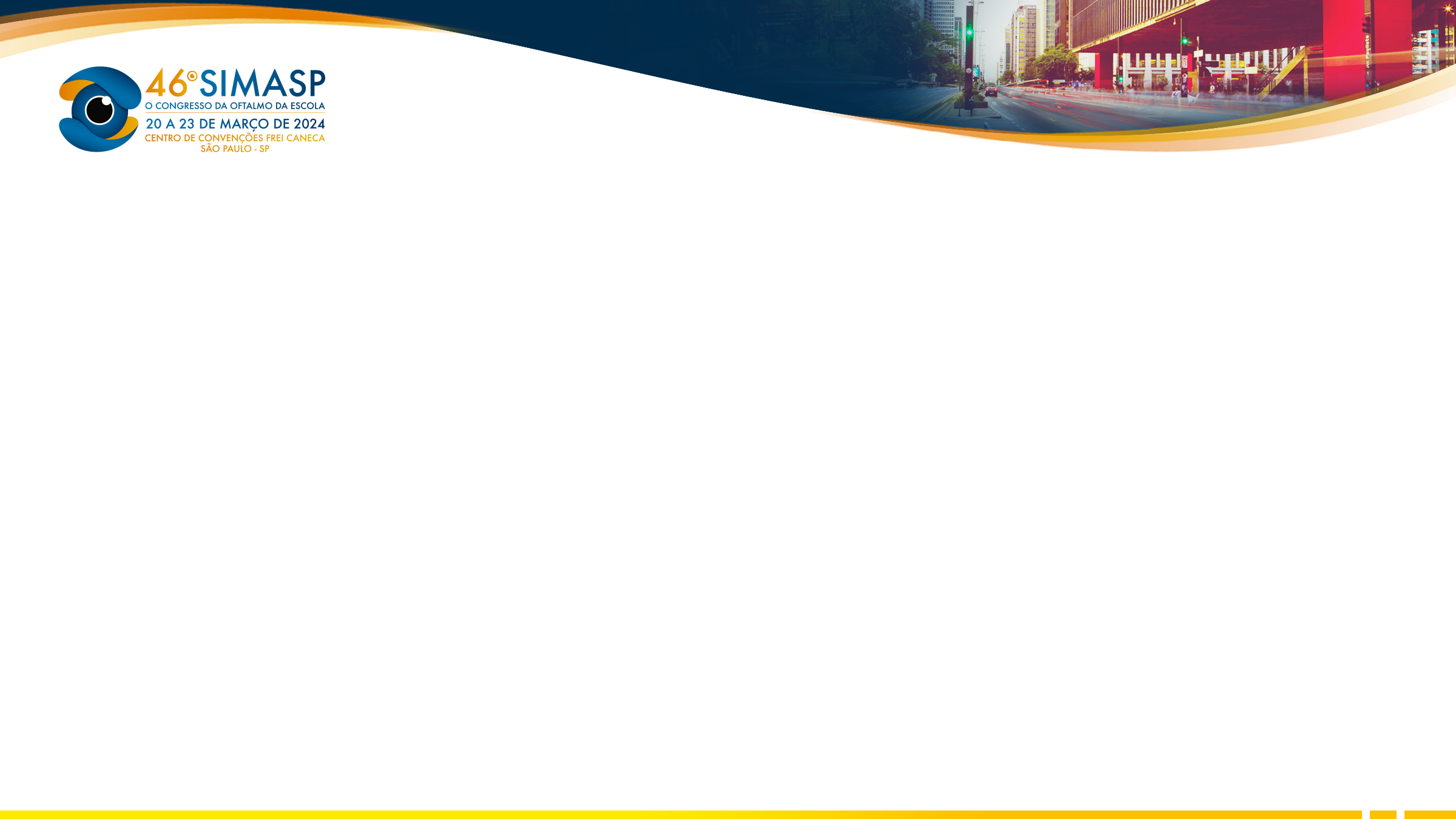 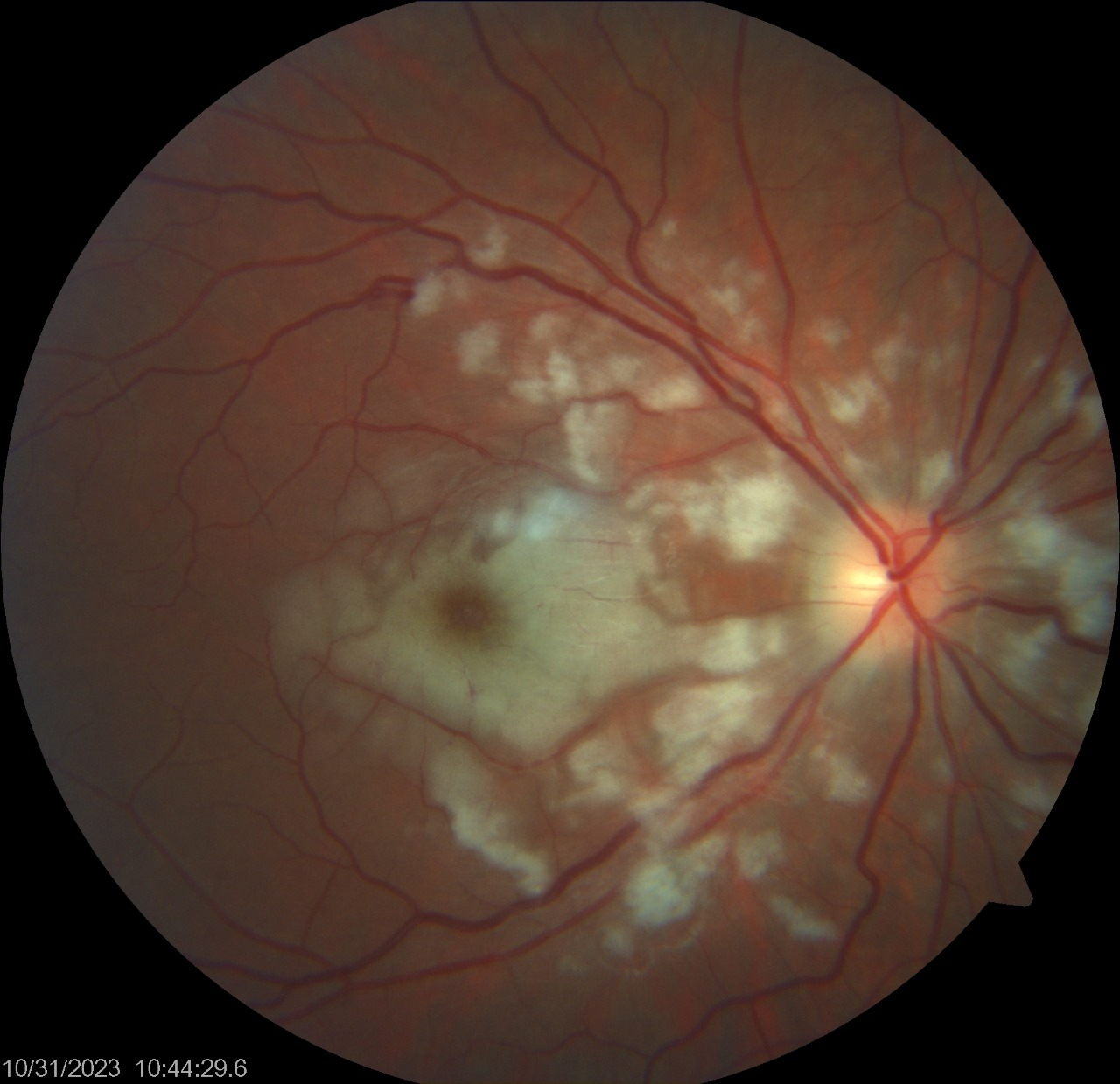